Origins ofOver the Top Video Services
Download the Original Video & Presentation- Origins of Over the Top Video Services
View the recorded video presentation, or download the native PowerPoint slides here:
http://dusil.com/
Evolution of Entertainment Consumption
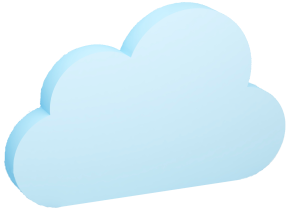 View
Own
License
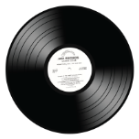 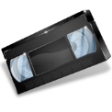 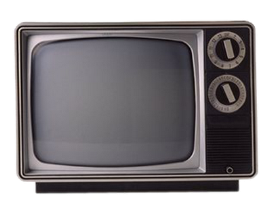 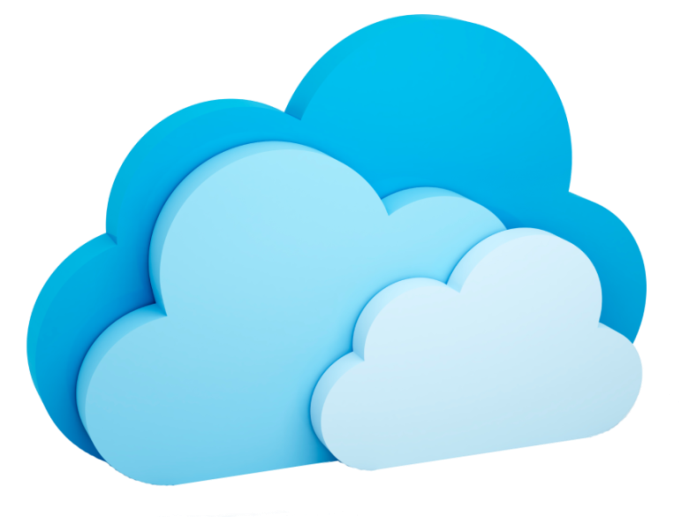 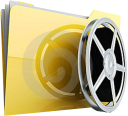 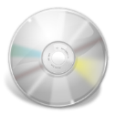 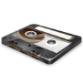 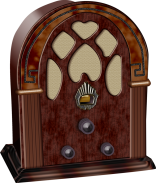 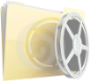 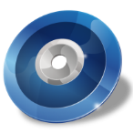 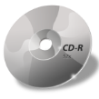 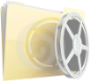 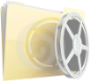 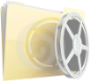 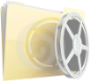 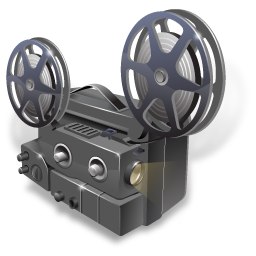 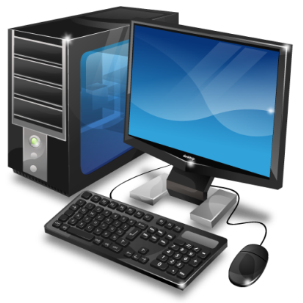 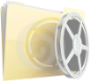 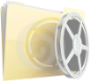 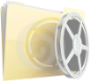 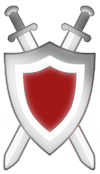 Industry      Wars
Entertainment
Communication
Front Lines
Subscriber Ownership
Industry Relevance
Revenue Protection
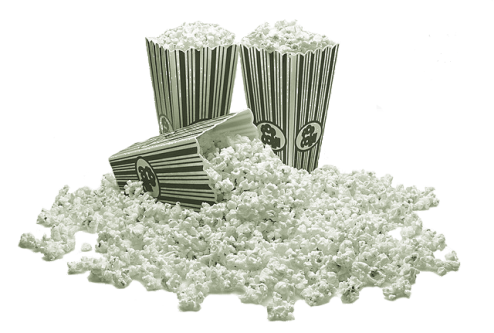 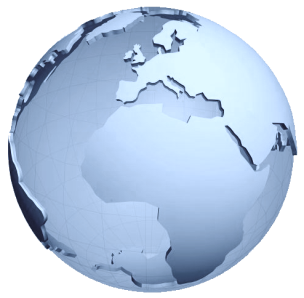 Computing
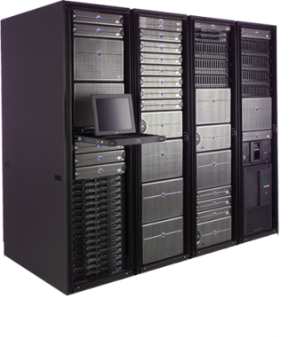 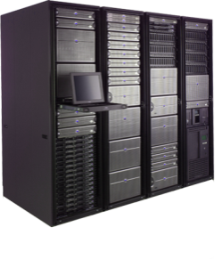 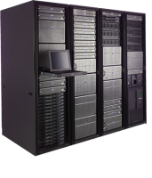 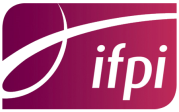 Challenge – Music disc Revenue Decline
Online have notoffset the decline in disc sales
“Digital single salesgrowth is slowing:we almost reached1.4b in ‘12 but it isunlikely that they willreach 1.5b in ’16before they begin todecline”- Billboard
http://www.billboard.com/biz/articles/news/digital-and-mobile/1521562/building-the-100-billion-music-business-guest-post-by
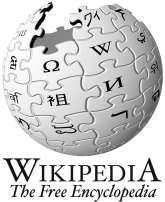 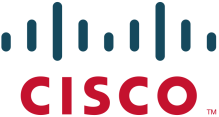 H.265Finalized
HTML5 is mainstream
Apple iPadShips
Mobile Data per month exceeds Voice Data
100 hours of video uploaded to YouTube  every minute
YouTube Launches
Ultraviolet DRM
Netflix streaming
4K TV ships
Blu-Ray
Internet Traffic, http://en.wikipedia.org/wiki/Internet_traffic
Cisco's Visual Networking Index Forecast
A Turning Point for Digital Video - 2006
1080p LCD’s
begin shipping
Red One  NAB’06
Netflix video streaming
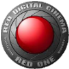 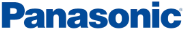 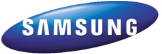 Netflix $1m Prize
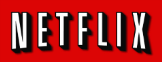 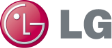 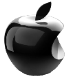 Apple iPhone
2005
2006
2007
May
Jul
Sep
Nov
Jan
Mar
May
Jul
Microsoft PlayReady
Google buys
YouTube
1st Blu-Ray released
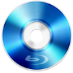 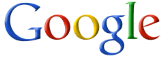 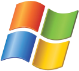 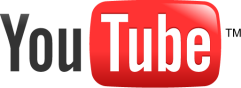 [Speaker Notes: Blu-Ray released in 20 Jun 2006
50 First Dates, The Fifth Element, Hitch, House of Flying Daggers, Underworld: Evolution, xXx (all Sony), and MGM's The Terminator.[26] The earliest releases used MPEG-2 video compression
Netflix prize – 2 Oct 2006
On 21 September 2009, the grand prize of US$1,000,000 was given to the BellKor's Pragmatic Chaos team which bested Netflix's own algorithm for predicting ratings by 10.06%
Google buys YouTube – 10th October 2006
Netflix launches video streaming - Jan 16 2007
Apple iPhone Original: June 29, 2007]
OTT MarketOpportunity
70% of Global Traffic by 2017 will be Video
= 252 billion DVDs in one year
Exabytes per month
1 Exabyte = 1,000  Petabytes= 1,000,000  Terabytes
Cisco - Visual Networking Index Forecast  ‘11–’17
http://ciscovni.com/forecast-widget/wizard.html
Broadband Speeds (Mbps)
Developed
Western Europe Leading in bandwidth
Sufficient for 4K @ H.265
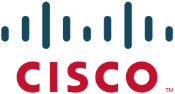 Developing
Cisco - VNI Service Adoption Forecast '11-'16
C&EE – Central & Eastern Europe, ME&A = Middle East & Africa
Cost of Connectivity
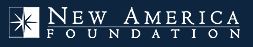 The Cost of Connectivity, New Americahttp://newamerica.net/publications/policy/the_cost_of_connectivity#4]
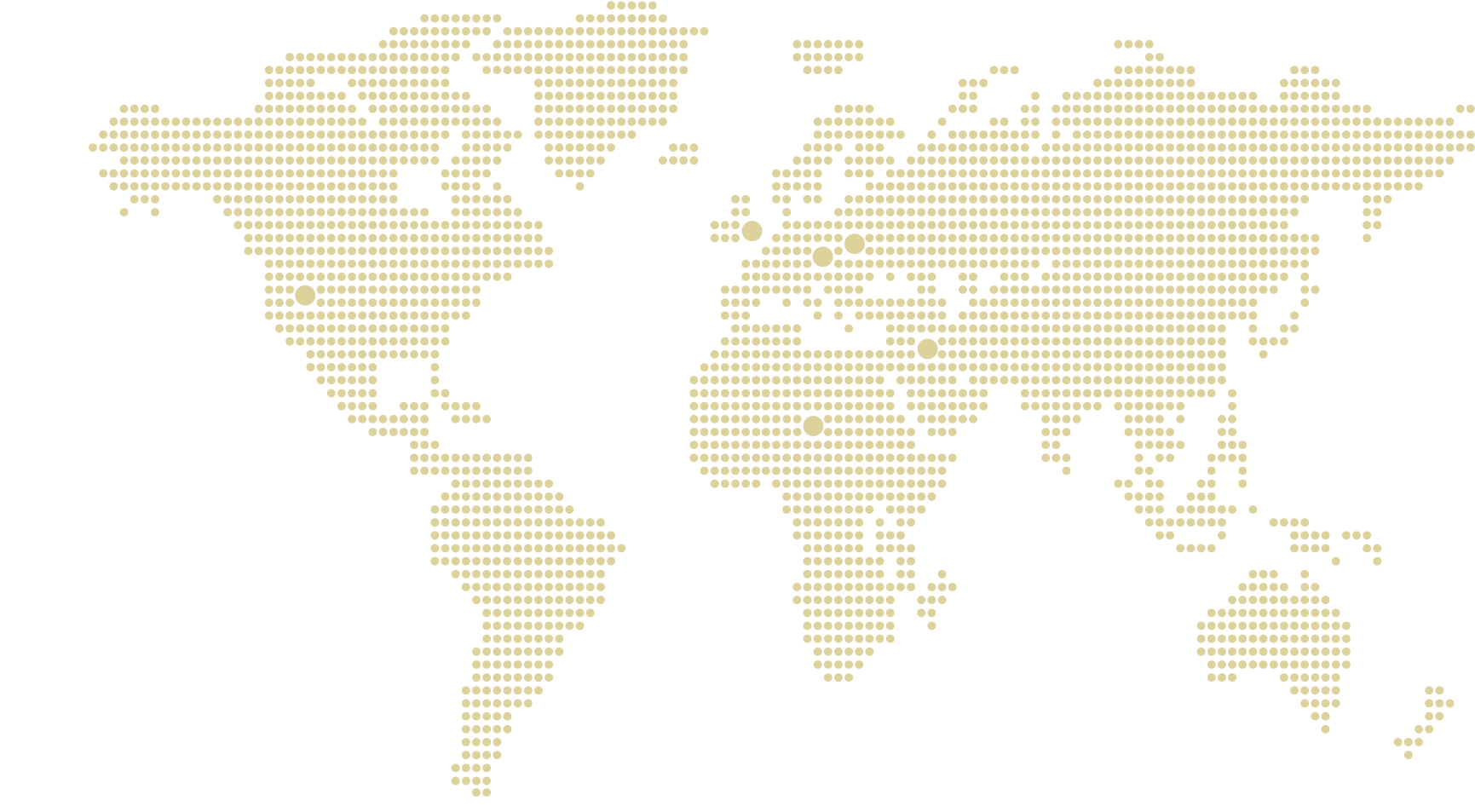 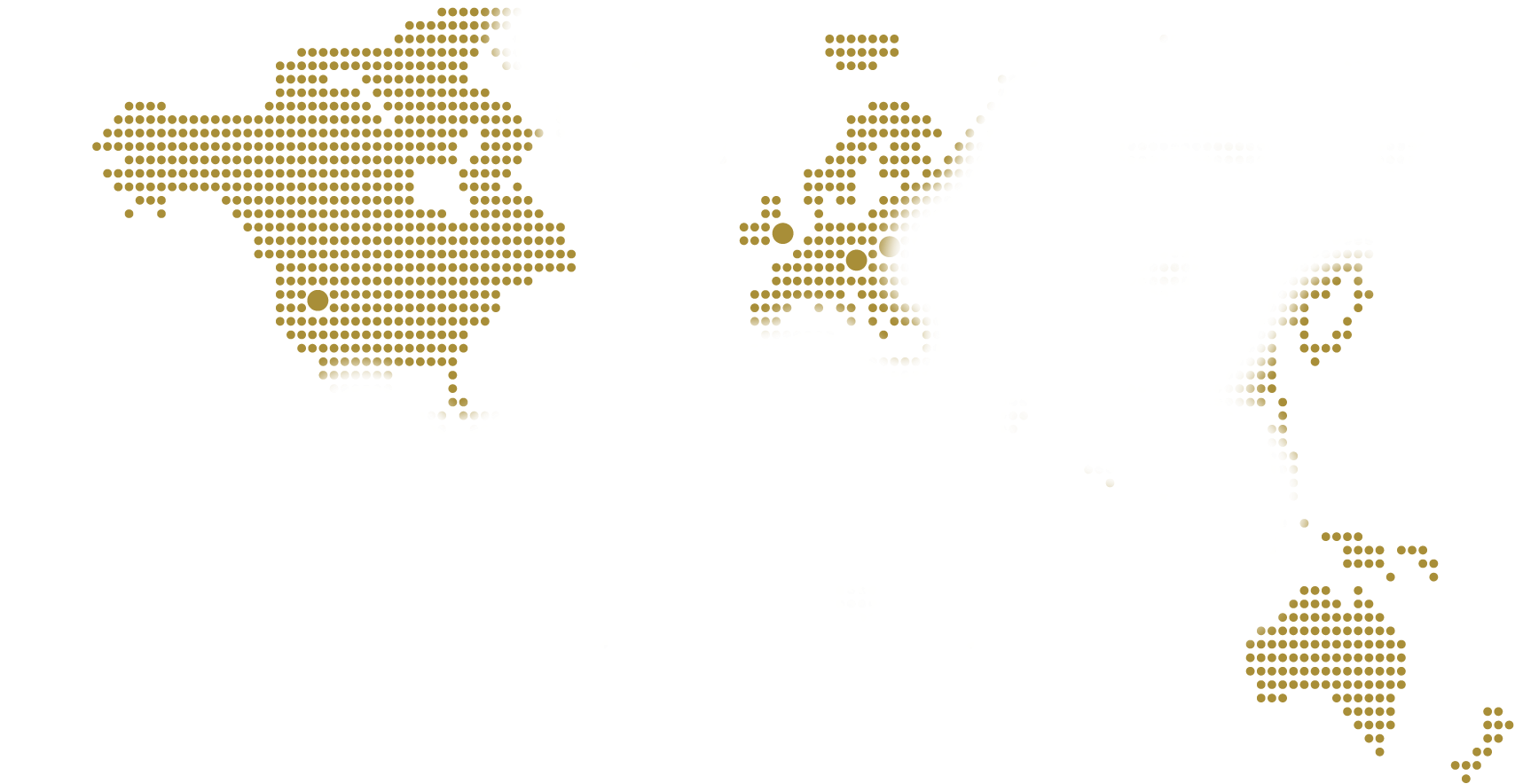 OTT Evolution
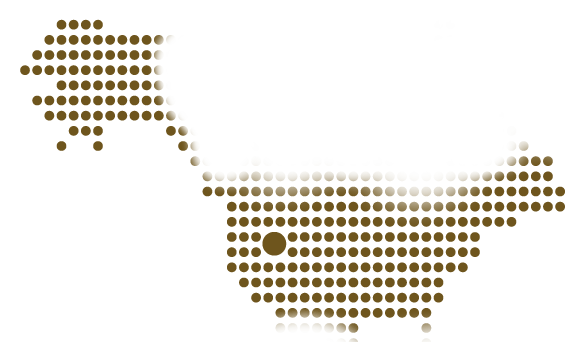 Emerging Markets
                4+ years behind               the USA
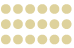 Europe, Canada, Asia
                2 years behind               the USA
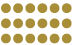 USA
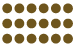 Developed
Developing
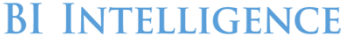 Pay TV - Trending Down
Gaining Subscribers
Losing Subscribers
Business Insider - Mobile  Video  Boom (12.Oct)
OTT Evolution - Vertical Tiers
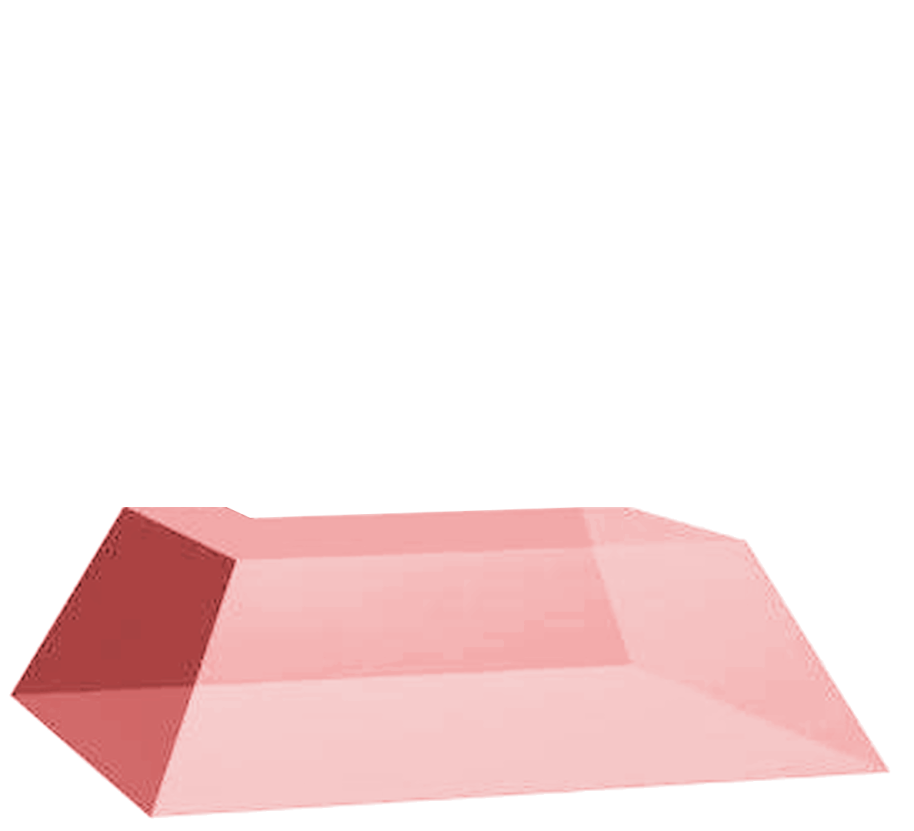 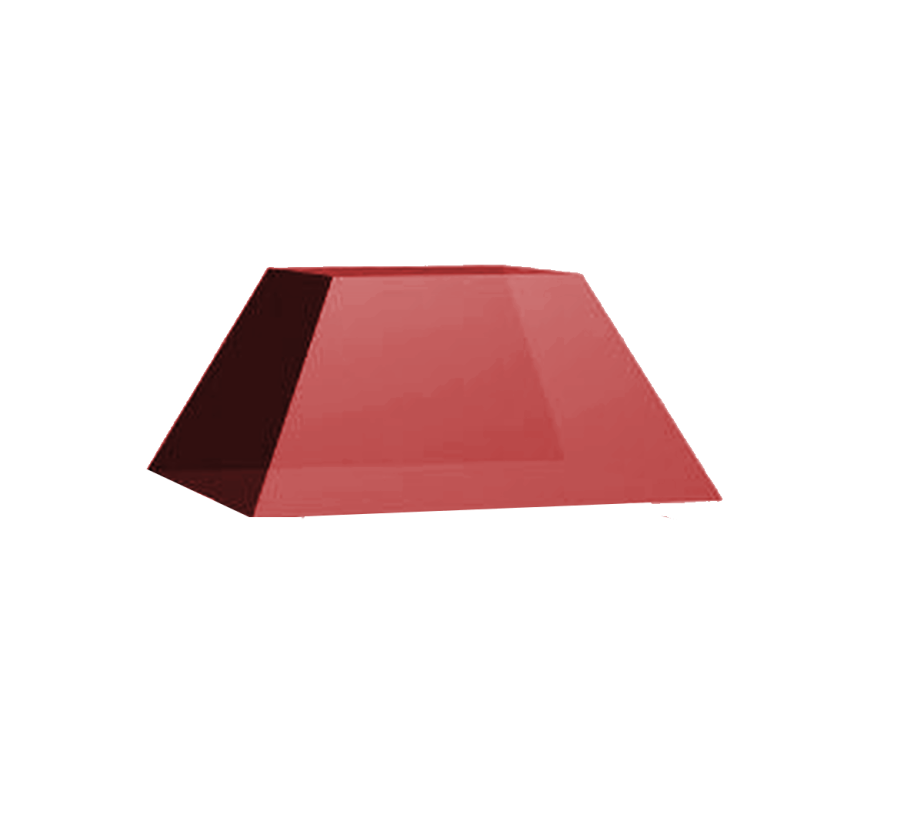 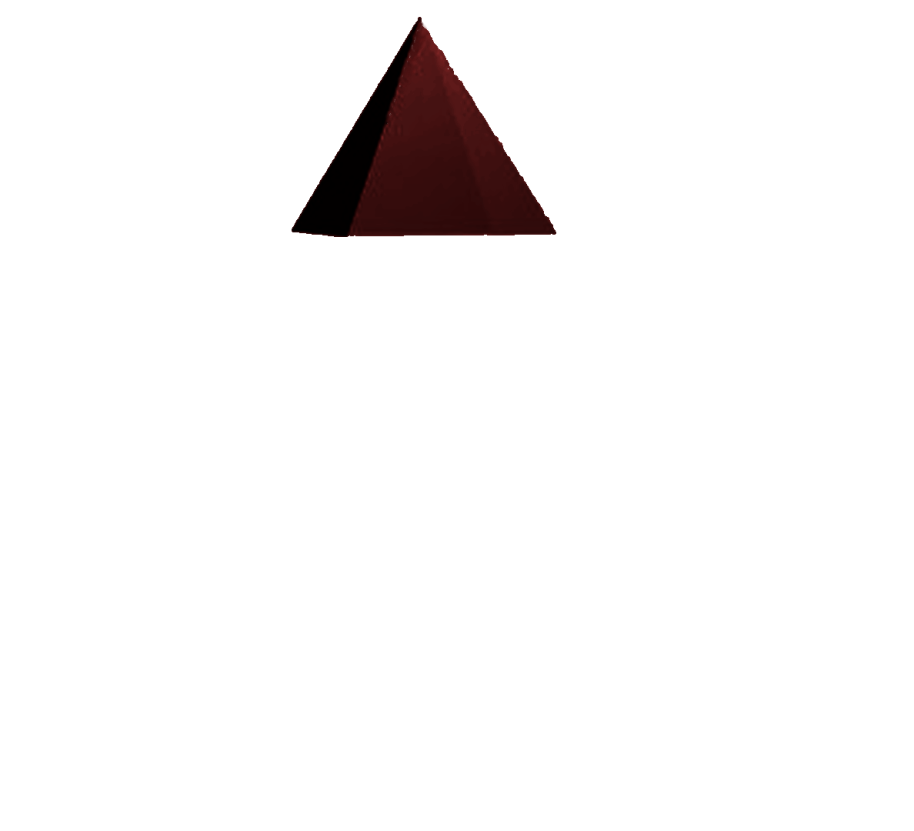 Tier 1
Horizontal: Global Companies
Vertical: Broadcasters, Telcos, Enterprises
Tier 2
Horizontal: National Companies
Vertical: Regional Broadcasters, Affiliates, Aggregators, MSO (i.e. Cable operators)
Tier 3
Horizontal: Regional Companies
Vertical: Online Retailers, Faith,Higher Education,
Online Video – Market Opportunities
Enterprise
Media Companies
ContentCreation
Production
Distribution
Music
Broadcasters
Online Retailers
Freelance
Theatre
Government
Studios
Radio
Corporations
Advertising
Cinema
Houses of Worship
Events
Online Media
Education
Consumer Brands
Network Operators
Delivery
Cable
Satellite
OTT
CDN
OTA = Over the AirOTT = Over-the-Top Content
Market Sizing    Cloud Infrastructure
Platform as a Service   PaaS
Software as a Service   SaaS
billion US$
billions US$
Sources: accustream & Gartner
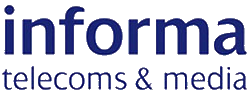 Market - Broadcast & OTT
TV & Video market estimated at $395b globally, by 2017
OTT - 37b US$ by 2017
CAGR = Compounded Annual Growth Rate
[Speaker Notes: New enterprise market for video delivery growing
Continues to have very strong growth and demand for IP-based video products and services.
Viewing is no longer passive; Multiscreen social engagement is key
Opportunity for new revenue models & monetization
IT suppliers lack real IPTV and Multiscreen expertise
According to the latest forecasts from Informa Telecoms & Media, the global online-video market will be worth $37 billion in 2017, driven by the popularity of services like Netflix and YouTube. 
This figure is made up of the three key video-revenue streams of advertising, subscriptions and transactions. Despite the market maturing, advertising will continue to be a larger revenue generator than subscriptions in 2017, as it is in 2012.
Broadcasters, content owners, publishers and others must migrate to Multiscreen delivery to survive. OTT services (media distribution over third party infrastructure) will grow significantly.
“$2 Billion Video Delivery Platforms Market Set to Double by 2017”, Says ABI Research 

“According to Brightcove (Nasdaq:BCOV), there is a large and growing market opportunity for OVPs and it estimates the total addressable market to be approximately $2.3 billion in 2011, growing to approximately $5.8 billion in 2015.” Larry Kless

Visual Unity is ideally positioned to take advantage of the growing need for broadcaster's move Multiscreen.

“Video Infrastructure Market Reaches $13.2B Worldwide. The impact by OTT video and Multiscreen viewing is still slight but threatening” ACG Research

“In 2012, revenues for video platforms distributing video on behalf of media & entertainment companies (including cable & satellite distributors) worldwide will reach $2.1 billion, and will grow to over $4 billion in 2017. In particular, Multiscreen video—“TV Everywhere” to some—is gaining momentum across all pay-TV operator types (cable, satellite, and IPTV) in all regions: 83% of the operators we interviewed plan to offer some type of Multiscreen viewing—PC, smartphone, tablet—by 2013.” says Jeff Heynen, directing analyst for broadband access and video at Infonetics Research.]